Внеурочное развивающее мероприятие для 4-8 классов
Эрудит-круиз
Часть 5
Буква «Д»
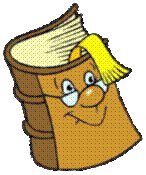 Учитель информатики Е.В.Акчурина
Библиотекарь Е.Ю.Холопова
МОУ «СОШ № 53» г. Саратова
[Speaker Notes: В процессе игры детям последовательно задаются вопросы, объединённые в группы, общим для которых является то, что ответы на них начинаются на одну букву алфавита.]
Вопрос 1
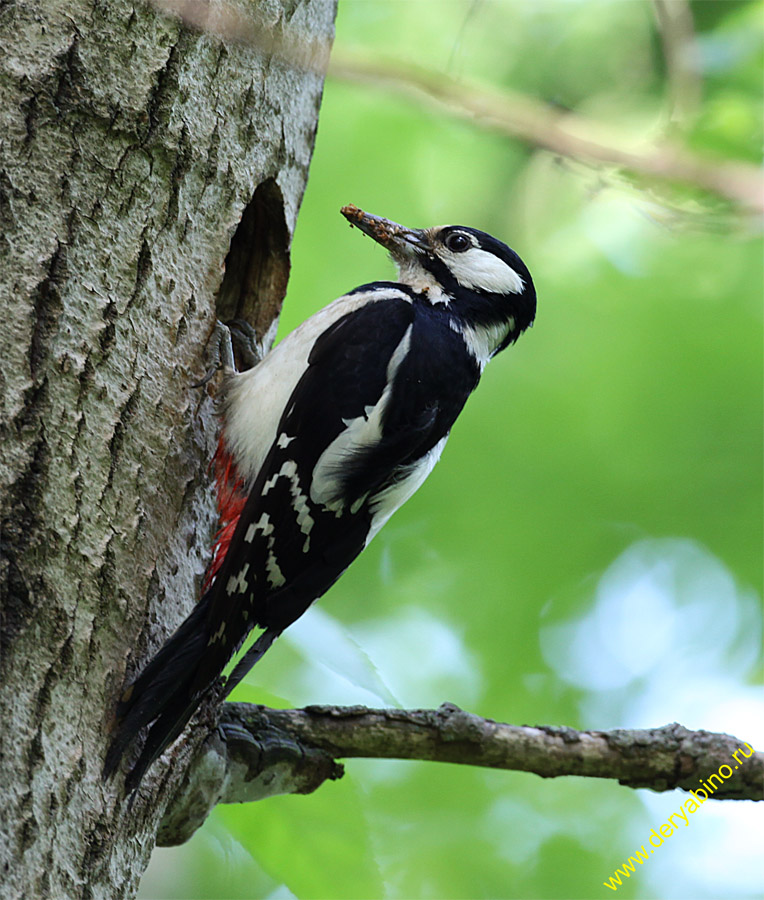 Какая из птиц каждый год переезжает на новую квартиру?
Ответ: Дятел
Вопрос 2
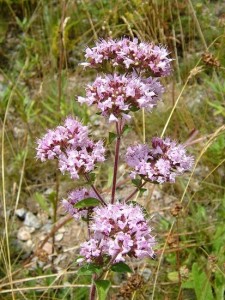 Из какого растения можно приготовить чай?
Ответ: Душица
Вопрос 3
Самое быстрое морское животное, его мозг схож с человеческим.
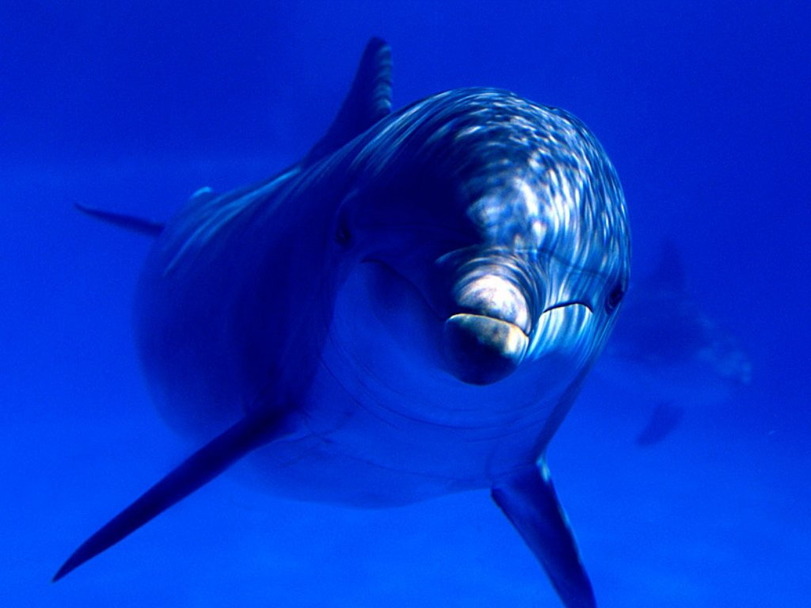 Ответ: Дельфин
Вопрос 4
Из чего делают ложки, посуду, прялки, веретёна?
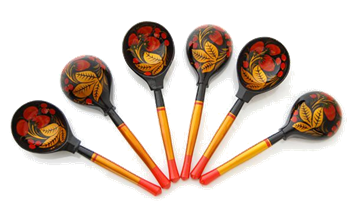 Ответ: Дерево берёза
Вопрос 5
«Перуново дерево», долгожитель, веники из его веток очень ценят любители русской бани.
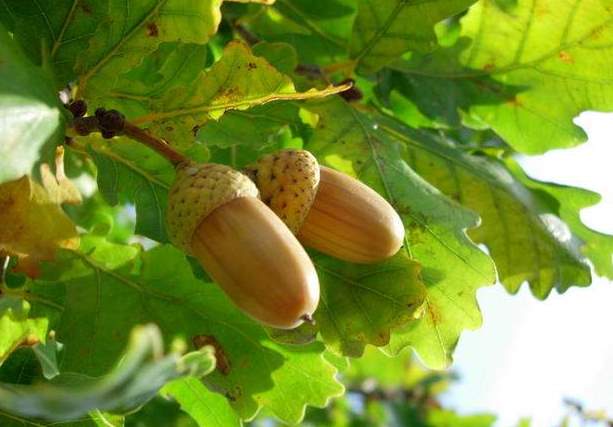 Ответ: Дуб
Вопрос 6
Какая игра часто заканчивается «рыбой»?
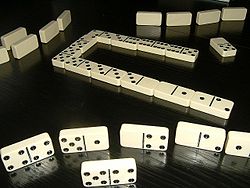 Ответ: Домино
Вопрос 7
У этого жучка длинный носик напоминает хоботок.
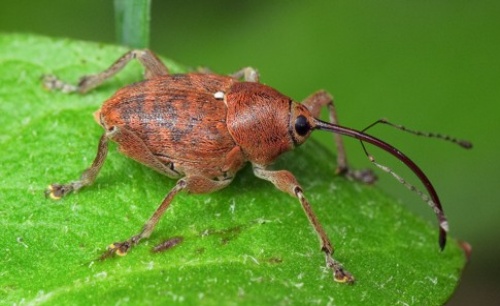 Ответ: Долгоносик-слоник
Вопрос 8
Назовите птицу - санитара леса.
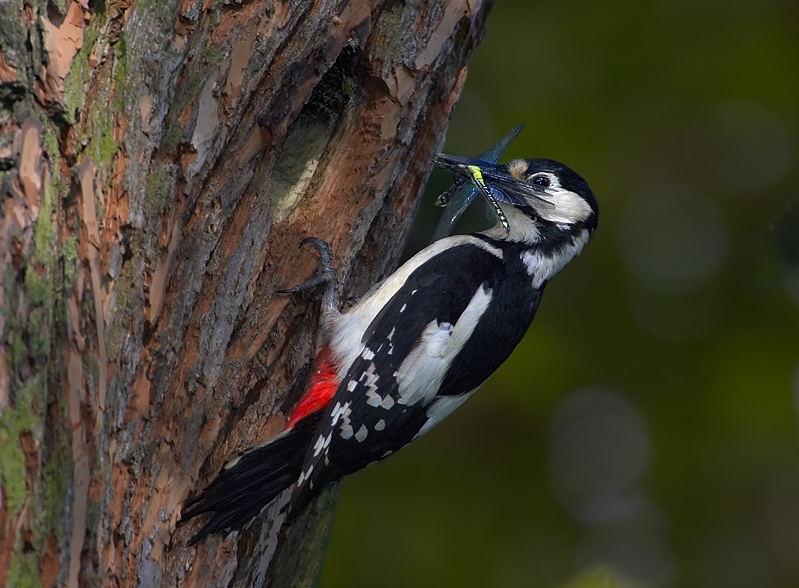 Ответ: Дятел
Вопрос 9
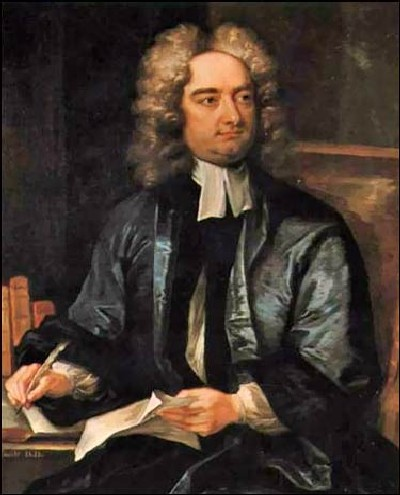 Кто автор книги о Робинзоне Крузо?
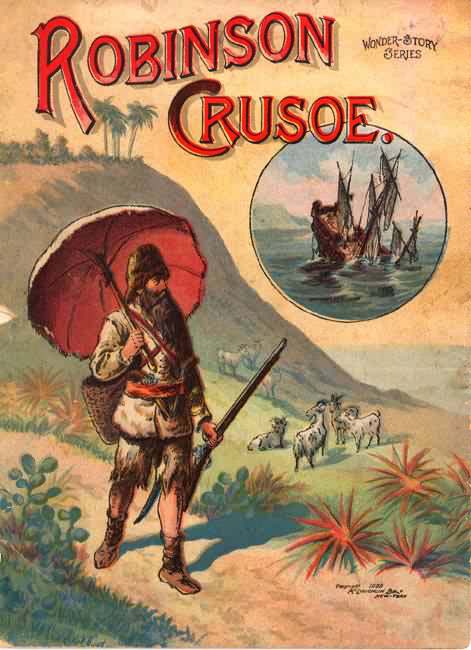 Ответ: Даниэль Дефо
Вопрос 10
Одной рукой встречает, а другой провожает.
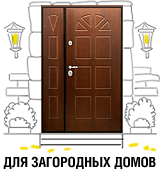 Ответ: Дверь
Вопрос 11
При отравлении этим растением происходит потеря сознания, длящаяся до двух суток. Ядовито всё растение.
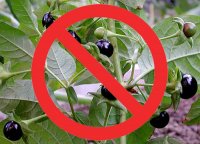 Ответ: Дуррин
Вопрос 12
Какая птица стоит на втором месте после соловья по пению?
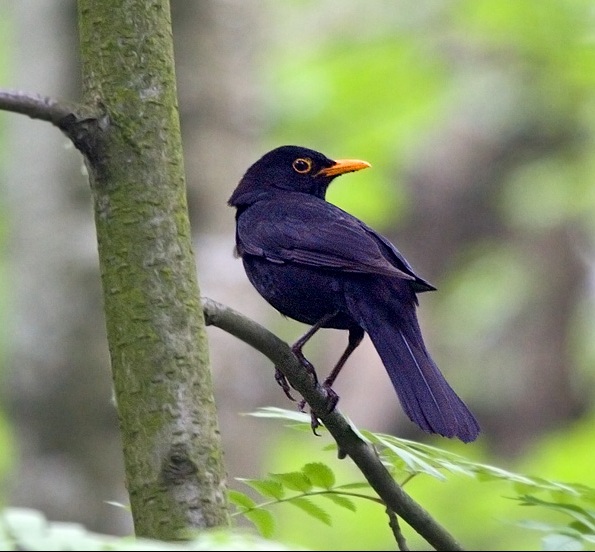 Ответ: Дрозд
Вопрос 13
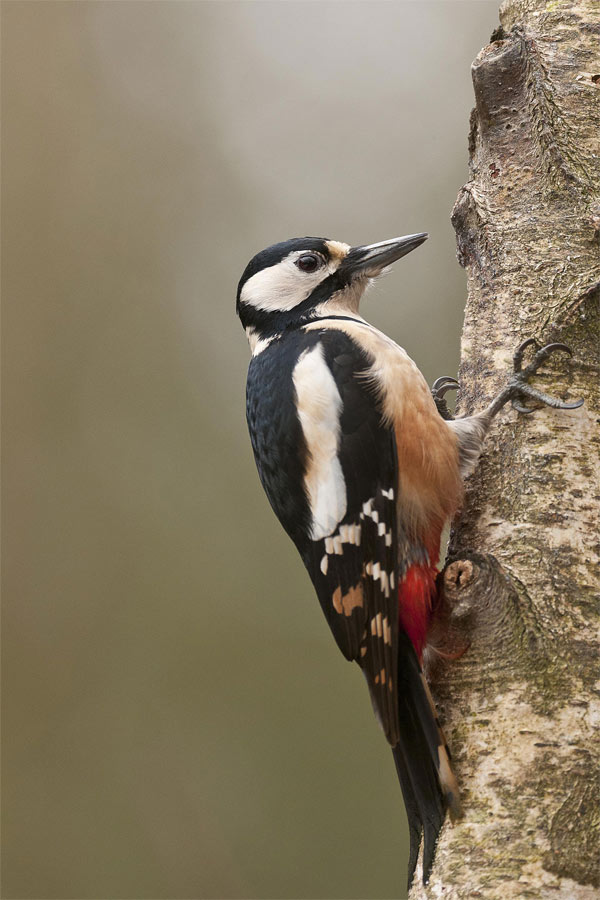 У какой птицы два пальца впереди и два сзади?
Ответ: Дятел
Вопрос 14
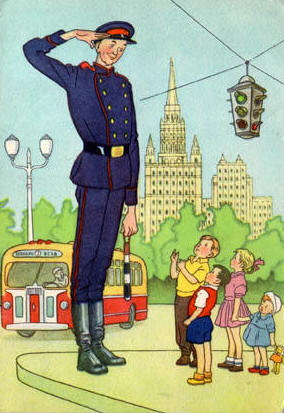 В каком произведении Сергей Михалков описал человека большого роста?
Ответ: «Дядя Стёпа»
Вопрос 15
Много рук, а нога одна. Что это такое?
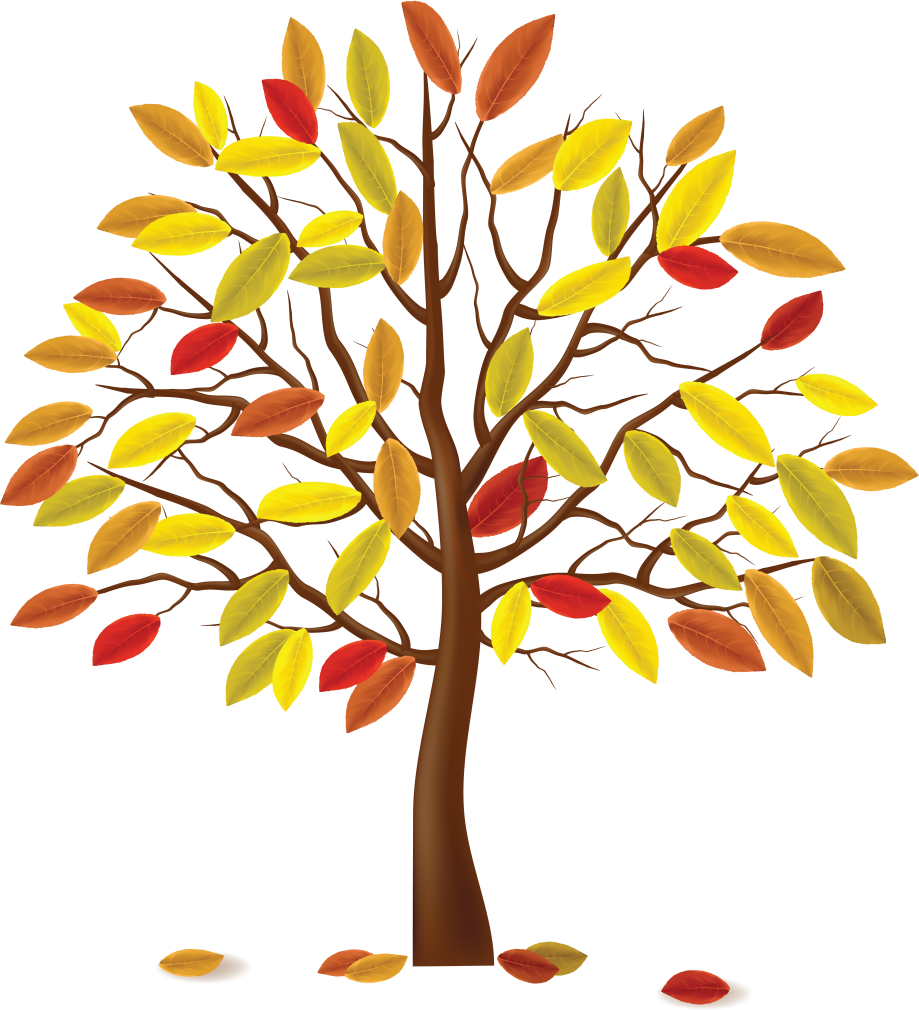 Ответ: Дерево
Спасибо за внимание!
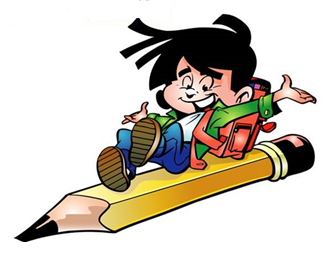 [Speaker Notes: Журнал «Воспитание школьников» № 5/2006, стр. 70, Данилова М.]